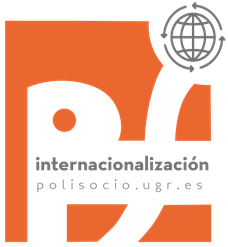 TRÁMITES MOVILIDAD INTERNACIONAL 2025/26
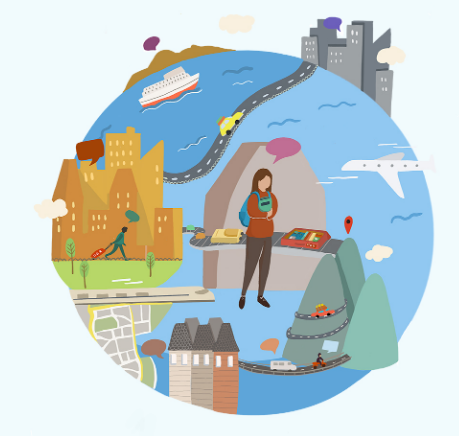 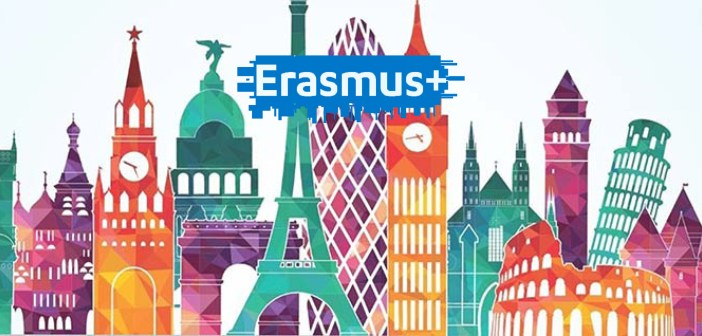 Ya tengo asignada una plaza de movilidad internacional…¿Y ahora qué?
El equipo de Internacionalización de la Facultad de Ciencias Políticas y Sociología,
en coordinación con el Vicerrectorado de Internacionalización y tu Universidad de acogida, 
te vamos a ayudar con los trámites a realizar.
¿Cuáles son los trámites a realizar en una movilidad internacional?
ORI CENTRAL

Complejo Administrativo
Triunfo
FACULTAD DE CIENCIAS POLÍTICAS Y SOCIOLOGÍA

Oficina de Internacionalización
1ª Planta (junto aula 18)
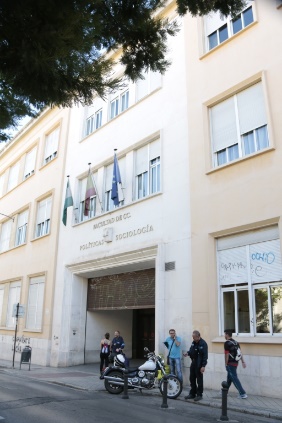 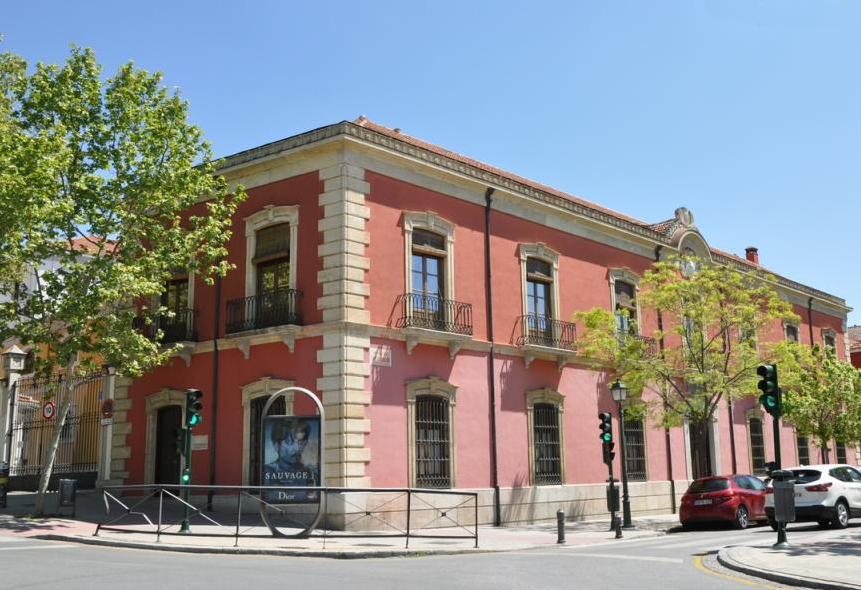 Universidad de DESTINO
Procedimiento de admisión
Application
Learning agreement 
TOR
Language profeciency             
Accomodation
Erasmus statement (Credencial)
Etc..
Documentación OUT (se firma en julio): 
Convenio de subvención
Compromiso de     aprovechamiento 
Credencial de estudiante 
       (versión en español y en inglés) 
Certificados de llegada y de final
       de estancia 
Test OLS
Nominación (marzo-abril) 

Acuerdo de Estudios 

Matrícula 

Reconocimiento de los créditos
1.Trámites con la Universidad de destino (Programa Propio)
Se realizan a través de la ORI central (Triunfo)
El procedimiento de nominación/postulación está explicado aquí:

 https://internacional.ugr.es/estudiantes/movilidad-saliente/grado-estudio/intercambio/seleccionadas#contenido6  

Tienes que ser proactivo/a: la nominación se enviará a partir del momento que tú mandes la documentación que te requiere tu universidad de acogida a la ORI central

Plazo: en marzo/abril si te vas el primer cuatrimestre y en septiembre si te vas el segundo cuatrimestre. 

Habrá una reunión informativa 

Cualquier duda sobre este procedimiento escribir a: intlmobility@ugr.es
1.Trámites con la Universidad de destino (Erasmus)
Centralizados en la OFICINA DE INTERNACIONALIZACIÓN  de la Facultad
NOMINACIÓN
A partir de mitad de marzo enviaremos e-mail a destinos y realizaremos la nominación según procedimiento que cada universidad haya establecido.
A partir de ese momento recibiréis un Welcome Message con instrucciones a seguir.
Si después de unas semanas no te han contactado, nos lo dices (oriccps@ugr.es) para que pidamos confirmación. 
En la oficina tenemos información de procedimiento de muchas universidades socias, que os iremos enviando.
1.Trámites con la Universidad de destino
¿Qué puedes hacer tú desde el momento que aceptas la plaza hasta que enviemos tu nominación? ¡Anticiparte!
Mientras esperas a recibir mensaje de bienvenida, visita la página web de la Universidad de destino
¿No sabes cómo encontrarla?
 

University of ____ + erasmus




‘‘Application Procedure’’
‘‘Exchange Application’’
‘‘Exchange Students’’
1.Trámites con la Universidad de destino
Recibes el mensaje: 
Seguir las instrucciones de tu Universidad de destino
Cuidado con los plazos/deadline
Cumplimentar algún formulario online aportando la documentación que te requieran y que habrás preparado previamente.

Si tienes dudas, envía un email a la oficina de relaciones internacionales de la Universidad de destino ANTES DEL DEADLINE

Recuerda: has sido seleccionado/a pero aún no has sido admitido/a por tu Universidad de destino
1.Trámites con la Universidad de destino
Documentos frecuentes
LISTADO:
- Transcript of records  (Certificado Académico)
- Learning Agreement (OLA)
- European Health Insurance Card
- Seguro de Asistencia en Viaje
- Erasmus statement
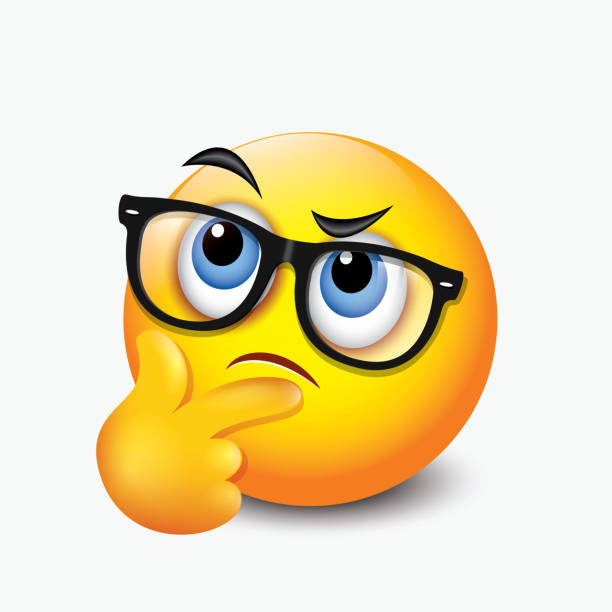 Primera vez que oigo hablar de estos documentos…no te preocupes, lee con atención lo siguiente:
1.Trámites con la Universidad de destino
Documentos frecuentes
- Transcript of Records  (Certificado Académico )
Se solicita a través de Sede Electrónica:
https://sede.ugr.es/procs/Certificados-de-Grado-Estudiante-de-Movilidad-en-Granada/ 
Se te generará un Certificado Académico, exento de pago por ser para trámites con Universidad de destino en movilidad internacional, que recibirás a través de HERMES firmado y listo para ser enviado/subido dentro del procedimiento de admisión en la Universidad de destino.

- Learning Agreement  (Paso 2 del Acuerdo de Estudios de Sede Electrónica firmado por Vicedecana/s)
- Se descarga de Hermes “Mis procedimientos”
- OLA (Online Learning Agreement: la UGR todavía no puede tramitar OLAs). Pregúntanos cómo proceder.
1.Trámites con la Universidad de destino
Documentos frecuentes
- European Health Insurance Card : Tarjeta Sanitaria Europea
Se solicita en la Seguridad Social: https://www.juntadeandalucia.es/temas/salud/servicios/tarjeta-europea.html 
	En caso de tener seguro privado consultarlo con la compañía 

- Seguro de Asistencia en Viaje:
El vicerrectorado de Internacionalización informará en su momento. Ver información aquí:
https://internacional.ugr.es/estudiantes/movilidad-saliente/seguro
1.Trámites con la Universidad de destino
Documentos frecuentes
Erasmus statement : CREDENCIAL

Puede que la Universidad de acogida te pida un documento que acredite que has sido seleccionado/a como estudiante Erasmus por la UGR. 
Ese documento se llama CREDENCIAL y se te generará junto con el resto de Documentación OUT en julio. 
Como para esa fecha puede que sea tarde, si te lo piden antes, debes de solicitarlo al Vicerrectorado de Internacionalización a través de Sede Electrónica (SOLICITUD GENÉRICA), y te lo generarán para que puedas subirlo/enviarlo a destino. 
Recuerda explicar en la solicitud: “Soy estudiante de movilidad saliente 2025/26 y solicito una copia de mi Credencial Erasmus como parte de la documentación que me pide mi Universidad de acogida” 
Si no te lo piden, de todas formas, se te generará tu Credencial en julio.
Este documento es fundamental conservarlo para toda la vida ya que en un futuro lo puedes necesitar para solicitar una beca, participar en unas oposiciones o para cualquier procedimiento donde necesites acreditar haber sido beneficiario/a de una beca Erasmus.
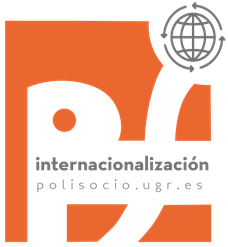 2. Trámites con la Facultad
Centralizados en la OFICINA DE INTERNACIONALIZACIÓN
 (1ª planta)
ACUERDO DE ESTUDIOS y Modificaciones del Acuerdo de Estudios (una por cuatrimestre).

MATRÍCULA y alteraciones de matrícula (una por cuatrimestre).

RECONOCIMIENTO ACADÉMICO
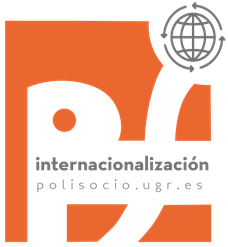 2. Trámites con la Facultad
Acuerdo de Estudios con el Tutor Docente (Paso 1) y Acuerdo de Estudios en Sede Electrónica (Paso 2)

Ambos tienen el mismo contenido y reflejarán las asignaturas a cursar en la universidad de destino, los créditos y la equivalencia reconocida en la UGR.

* En Erasmus: 1 crédito ECTS=1 crédito UGR
* En Programa Propio: varía según la carga docente del plan de estudios de la universidad de destino

Será responsabilidad del alumnado buscar y obtener la información relativa a la oferta de asignaturas en la universidad de destino así como información suficiente para que el tutor/a pueda estudiar la viabilidad del borrador (paso 1).
2. Trámites con la Facultad
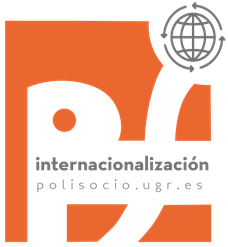 ACUERDO DE ESTUDIOS PASO 1
Seguir las instrucciones: https://polisocio.ugr.es/internacionalizacion/movilidad-internacional/movilidad-saliente#contenido3 

1º.- Completas Paso 1 y lo envías a tu Tutor/a Docente por correo electrónico, quien lo estudiará y firmará o propondrá los cambios necesarios (envíanoslo antes a oriccps@ugr.es para revisarlo). Podemos vernos en nuestro Meet y te ayudamos a completarlo

2º.- Tu Tutor/a Docente nos lo enviará y te lo mandaremos por correo electrónico en pdf (ojo con el plazo, eso lo marca tu universidad de destino)

3º.- Lo subes a la Sede Electrónica en lo que llamamos Paso 2 : https://sede.ugr.es/procs/Movilidad-internacional-Formalizacion-inicial-del-acuerdo-de-estudios/
Ejemplo de Acuerdo de Estudios (Paso 1)
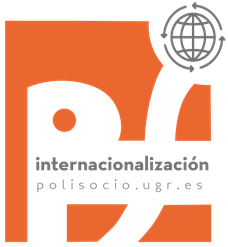 Contenido del Acuerdo de Estudios
CRÉDITOS MÁXIMOS A INCLUIR EN EL 
ACUERDO DE ESTUDIOS:
- 60 créditos curso completo (30 un cuatrimestre )
- 78 créditos curso completo para estudiantes del Doble Grado Políticas-Derecho (39 un cuatrimestre). Sumando los créditos de Políticas y de Derecho.

En el caso de que sobren créditos por asignatura obligatoria o de formación básica, se podrán acumular a los créditos de optatividad.
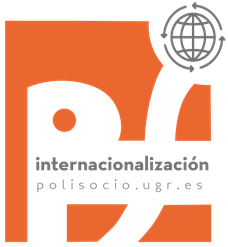 Contenido del Acuerdo de Estudios
CRÉDITOS MÍNIMOS A INCLUIR EN EL ACUERDO DE ESTUDIOS:

- 42 créditos a matricular por curso completo (normas de permanencia en los grados)
- 21 créditos para un cuatrimestre
	Tanto para grado como doble grado.
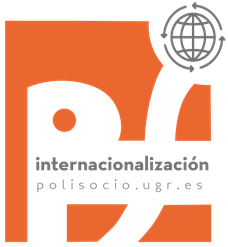 Reconocimiento de cursos oficiales de idiomas
Se podrán incluir 6 créditos como máximo de Optatividad por cursos de idioma en el Acuerdo de Estudios.

Se solicita el reconocimiento en el mismo documento que el resto de asignaturas.

Si no aparece en el Transcript of Records se aportará un Certificado Académico Oficial con la calificación obtenida y el número de horas y/o créditos.
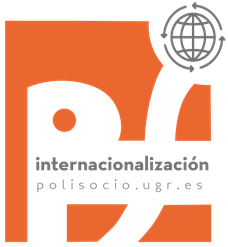 Doble grado CC Políticas-Derecho
Asignaturas que NO SE INCLUYEN EN EL ACUERDO DE ESTUDIOS
porque son de reconocimiento automático (las que no están subrayadas)
Ejemplo: Instituciones y Derecho de la UE no se incluye en el AE porque realmente no hay que cursarla
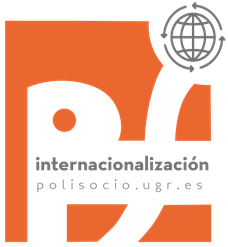 2. Trámites con la Facultad
ACUERDO DE ESTUDIOS PASO 1
Los estudiantes de Doble Grado Derecho-CC Políticas tienen que recabar la firma de dos tutores docentes en dos documentos diferentes para este Paso 1:

1.- El de CC Políticas siguiendo los pasos
 indicados anteriormente

2.- Para completar el de Derecho podéis
 visitar su web y/o solicitar instrucciones 
escribiendo a: oriderecho@ugr.es 

		
Hay que unir en un solo pdf los dos Paso 1 (el firmado por CC Políticas y el firmado por Derecho) y subir ese archivo a la Sede Electrónica dentro del procedimiento de Acuerdo de Estudios (Paso 2)
Enlace a la lista de tutores de la Facultad de Derecho:
http://derecho.ugr.es/web/content/rrii
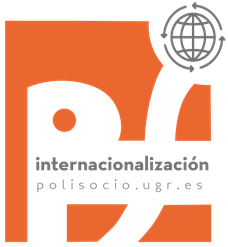 ACUERDO DE ESTUDIOS PASO 2SEDE ELECTRÓNICAhttps://sede.ugr.es/sede/catalogo-de-procedimientos/movilidad-internacional-formalizacion-del-acuerdo-de-estudios.html
El documento que se genera aquí es el Learning Agreement que recibe la Universidad de destino por e-mail.
Leer con atención el tutorial para no cometer ningún error.
Tiene que estar firmado por las tres partes antes de la incorporación a la Universidad de destino.
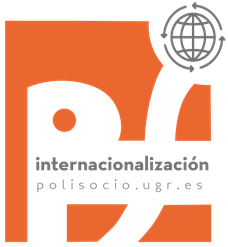 Acuerdo de Estudios en Sede Electrónica (Paso 2)
Tutor/as docentes: 
Vas a recibir un e-mail con el nombre de tu tutor/a docente y su e-mail.
Al completar por el AE por Sede ese nombre se autocompleta a indicar el e-mail del tutor/a
- Responsable Académico: Guadalupe Martínez Fuentes (sale relleno por defecto)
Responsable en destino: Preguntar a Universidad de acogida
Por cada asignatura de la UGR elegir Nuevo Bloque (color rojo), ojo, no “Nuevo” color azul que es para añadir componentes dentro de un bloque.
Completar nº de créditos mediante Bolsa Créditos Optatividad (dentro de cada bloque)
Subir la Propuesta consensuada con el tutor es el Paso 1
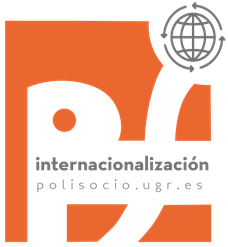 Acuerdo de Estudios en Sede Electrónica (Paso 2) 

Datos comunes para todos los estudiantes de la Facultad de CC Políticas y Sociología
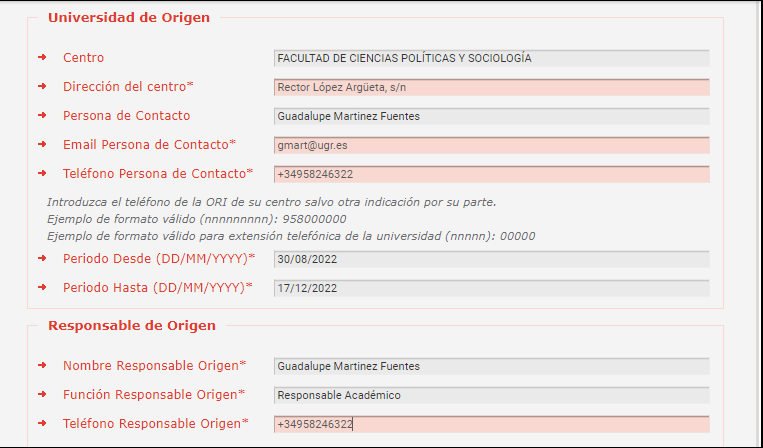 Si no se cargan las fechas, buscar en Google estas dos fechas, en la web de la Universidad de destino
Acuerdo de Estudios en Sede Electrónica (Paso 2)
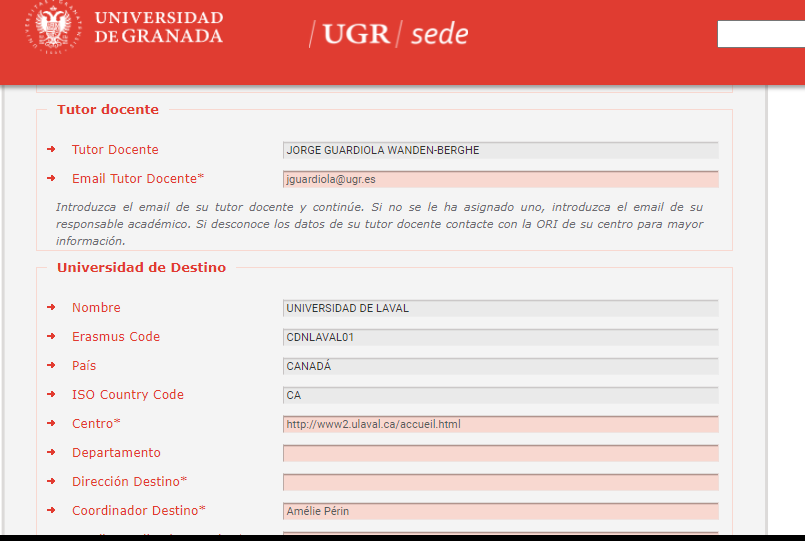 Tu tutor/a docente te ha firmado el paso 1
Al escribir su dirección de correo-e se completa solo el campo del nombre
Los cuatro primeros campos salen rellenos

El resto de campos con asterisco hay que completarlos con la información que previamente habrás conseguido. Es fundamental indicar correctamente el nombre y dirección de correo-electrónico del Coordinador de Destino (San Google 😄)
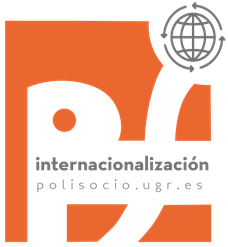 Acuerdo de Estudios en Sede Electrónica (Paso 2)
Indicar número de créditos sólo en Optatividad
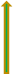 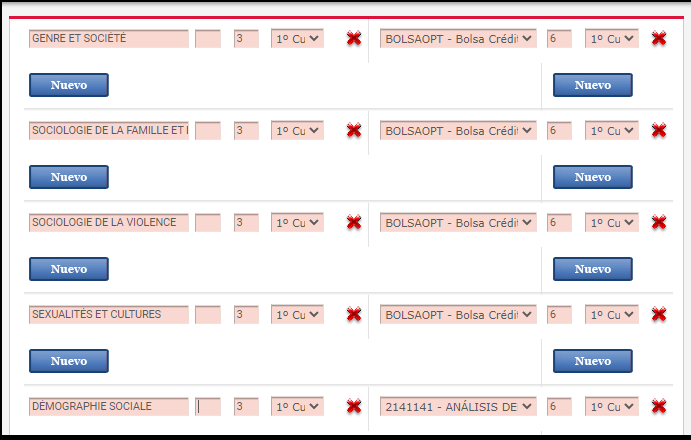 !!!!!!
Mal: no poner créditos en FB ni Obligatorias
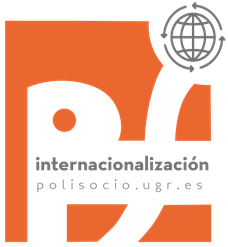 MATRÍCULA-> Automatrícula
Información: http://sl.ugr.es/0euo 
¿Cuándo?
Las matrícula de asignaturas incluidas en el Acuerdo de Estudios (no tienen grupo) coincide con la primera auto-alteración (septiembre)
Las asignaturas para examinar en Granada (con grupo) entre julio y agosto.

Atención: en este segundo caso debes tener en cuenta  que la Evaluación Final Única se solicita por sede electrónica en los 15 días siguientes a la matrícula (de esas asignaturas a las que no se podrá asistir a clase).
!!
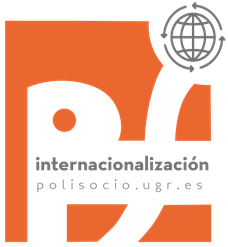 Modificación del Acuerdo de Estudios y Alteración de matrícula
Al incorporarse a la universidad de destino, en el plazo de un mes, si necesitas cambiar alguna asignatura, deberás:

1º Enviar paso 1 por e-mail a tu tutor docente con las aclaraciones que consideres.

2º Una vez firmado por el tutor docente, te lo devolvemos escaneado.

3º Completar la  modificación de acuerdo de estudios (paso 2) por sede electrónica.

4º Se te realizará la alteración de matrícula, en su caso. Si pasadas dos semanas no te ha cambiado la matrícula nos escribes. 

	Aquí tienes explicado el procedimiento: http://sl.ugr.es/0eup
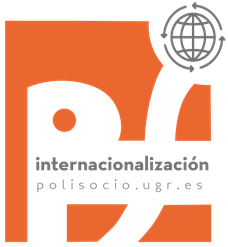 La última alteración de matrícula:
Las asignaturas incluidas en el Acuerdo de Estudios y que se hayan suspendido en el destino se pueden examinar en la UGR en Convocatoria Extraordinaria.
¿CÓMO?
Solicitarlo (Sede Electrónica) a Secretaría durante el mes de enero o junio indicando el grupo.
No se hace Modificación de Acuerdo de Estudios
Se aconseja contactar previamente con el/la profesor/a para explicar situación.
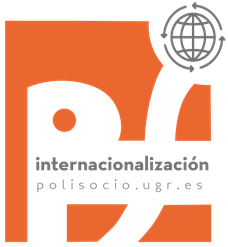 Artículo 26 del Reglamento de Movilidad Internacional
En este enlace encontrarás información sobre cómo solicitar la evaluación en distintos supuestos:
http://sl.ugr.es/0eup
3.Trámites con la ORI Central (Compl.Triunfo)
Firma de DOCUMENTACIÓN OUT :

Convenio de subvención
Aceptación de subvención externa (Junta de Andalucía).
Credencial de estudiante (una versión en español y una en inglés). Este documento es fundamental conservarlo para el siempre.
Certificados de llegada y final de estancia.
Este trámite (para el que debes estar atento/a a tu cuenta de correo.ugr.es) lo harás hacia final de julio
3.Trámites con la ORI Central (Compl.Triunfo)
Los dos siguientes trámites solo son para programa Erasmus
Prueba de nivel de idioma online OLS
En julio recibirás desde intlols@ugr.es un mensaje con la licencia para hacer el test. Es obligatorio para cobrar beca

Informe del estudiante: tras regresar del destino –recibirás el enlace de la encuesta.
OLS TEST (obligatorio)
Pruebas de nivel de idioma de instrucción (ERASMUS)
Solo se hace antes iniciar la estancia es online (2 horas)
La nota no influye en nada, sólo tiene efectos estadísticos
Idioma de instrucción (el de las clases en destino): ej. en Polonia es el inglés 
Se te enviará un correo electrónico de la ORI con tu usuario y el plazo que hay para hacerlo. 

	¡CUIDADO CON EL PLAZO QUE ES MUY BREVE!
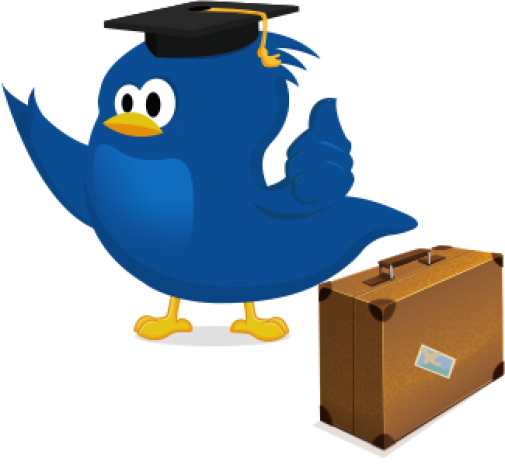 Certificado firma digital
IMPORTANTE: Hay trámites que requieren de firma electrónica, aquí tienes el TUTORIAL crearte TU FIRMA ELECTRÓNICA: https://sede.ugr.es/requisitos_tecnicos.html
https://www.sede.fnmt.gob.es/certificados/persona-fisica
Es muy fácil. Solo cuatro pasos:
1: Configuración del navegador.
2: Solicitar vía internet el certificado digital en la web de la Fábrica nacional de moneda y timbre.
3: Acreditación de la identidad en una Oficina de Registro (por ejemplo, en la Secretaría de nuestra Facultad (ver siguiente diapositiva).
4: Descargar el Certificado Digital (en el mismo ordenador donde lo solicitó).
Certificado de Llegada al Destino
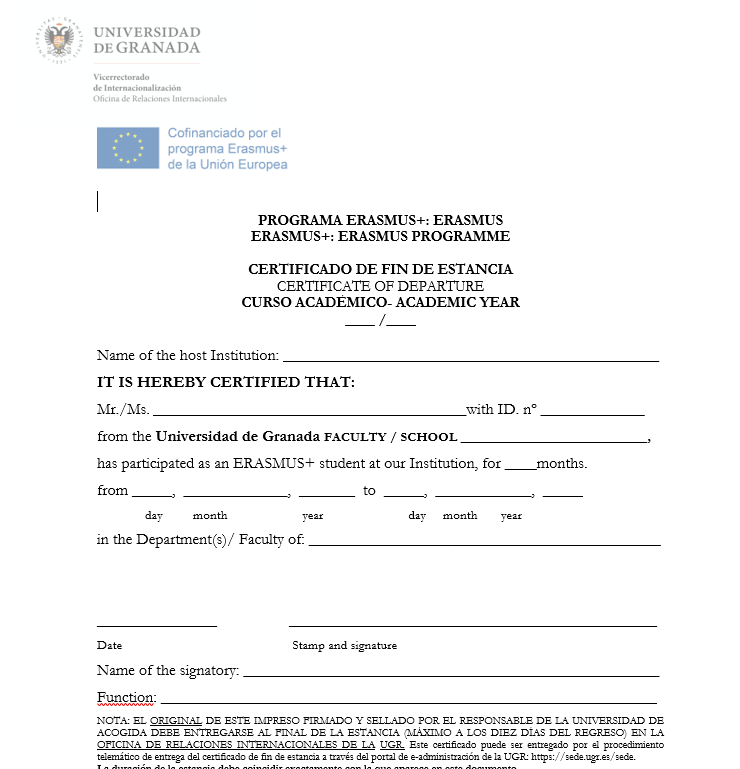 1. Llevarlo impreso en papel

2. Nada más llegar a la Universidad de destino pide que te lo firmen

3. Súbelo a través de Sede Electrónica 

4. Consulta si ha llegado a la ORI a través de Oficina Virtual “Portal Programas Intercambio”
Erasmus: https://internacional.ugr.es/estudiantes/movilidad-saliente/tramites-erasmus#contenido20
Intercambio: 
https://internacional.ugr.es/estudiantes/movilidad-saliente/grado-estudio/intercambio/seleccionadas#contenido21
Certificado Fin de Estancia
Tráete firmado el original y súbelo a la Sede Electrónica

   Entre la fecha que aparece en el de llegada y en el de final de estancia tiene que haber los mismos meses que en la credencial, con un margen de +- 5 días. Si ves que pueda haber un desfase mayor, contacta con la ORI Central : intlerasmus@ugr.es
Modelo de Certificado para Programa Propio
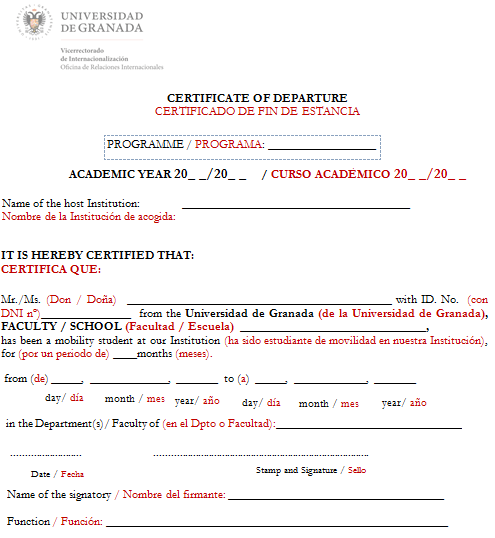 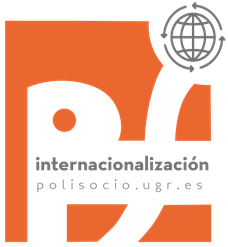 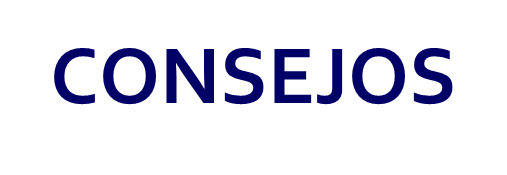 En los créditos mínimos para la beca MEC se computa todo lo matriculado en el curso 2025/26, tanto para cursar fuera como en la UGR. Y, claro, ¡No olvidar solicitarla en plazo !

 Prepárate para el “choque cultural”, una buena forma de evitar el bajón de la segunda semana:
https://www.digi-pass.eu/ 
 El equipo de Internacionalización de la Facultad está para ayudarte a que esta experiencia sea un éxito.
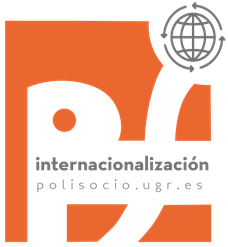 CONSEJOS
La incorporación a algunos destinos puede ser a final de agosto o principios de septiembre y en muchas universidades la asistencia a las jornadas de bienvenida es obligatoria (pasan lista). Si por cualquier causa no puedes llegar en la fecha que te esperan en tu destino, escríbeles avisando y pidiendo disculpas.
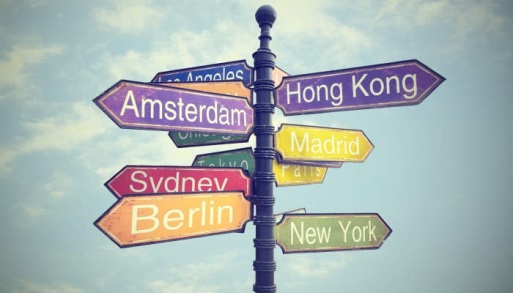 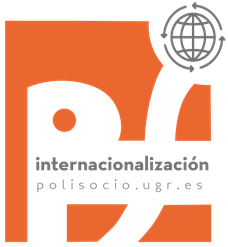 Al acabar la estancia hay que tramitar en la FACULTAD:
Trámite de Reconocimiento:
http://sl.ugr.es/0euq 
Este trámite se concreta en dos pasos:
Completar formulario y enviar a oriccps@ugr.es 
Subir TOR (Transcript of Records) a Sede Electrónica:
https://sede.ugr.es/procs/Movilidad-internacional-Entrega-del-certificado-academico-Transcript-of-Records/
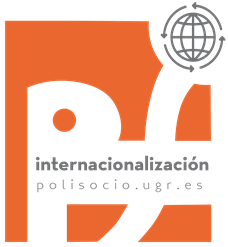 TABLA DE EQUIVALENCIAS
https://internacional.ugr.es/pages/conversion-calificaciones/tablaconversioncalificaciones
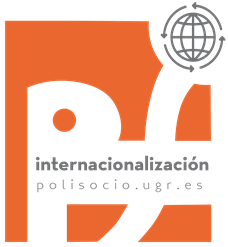 EQUIVALENCIA DE CRÉDITOS NO ECTS
En los destinos no Erasmus la equivalencia de créditos es muy variable y por ello debéis aportar a vuestro/a tutor docente toda la información que permita establecer la equivalencia de créditos entre ambas universidades.
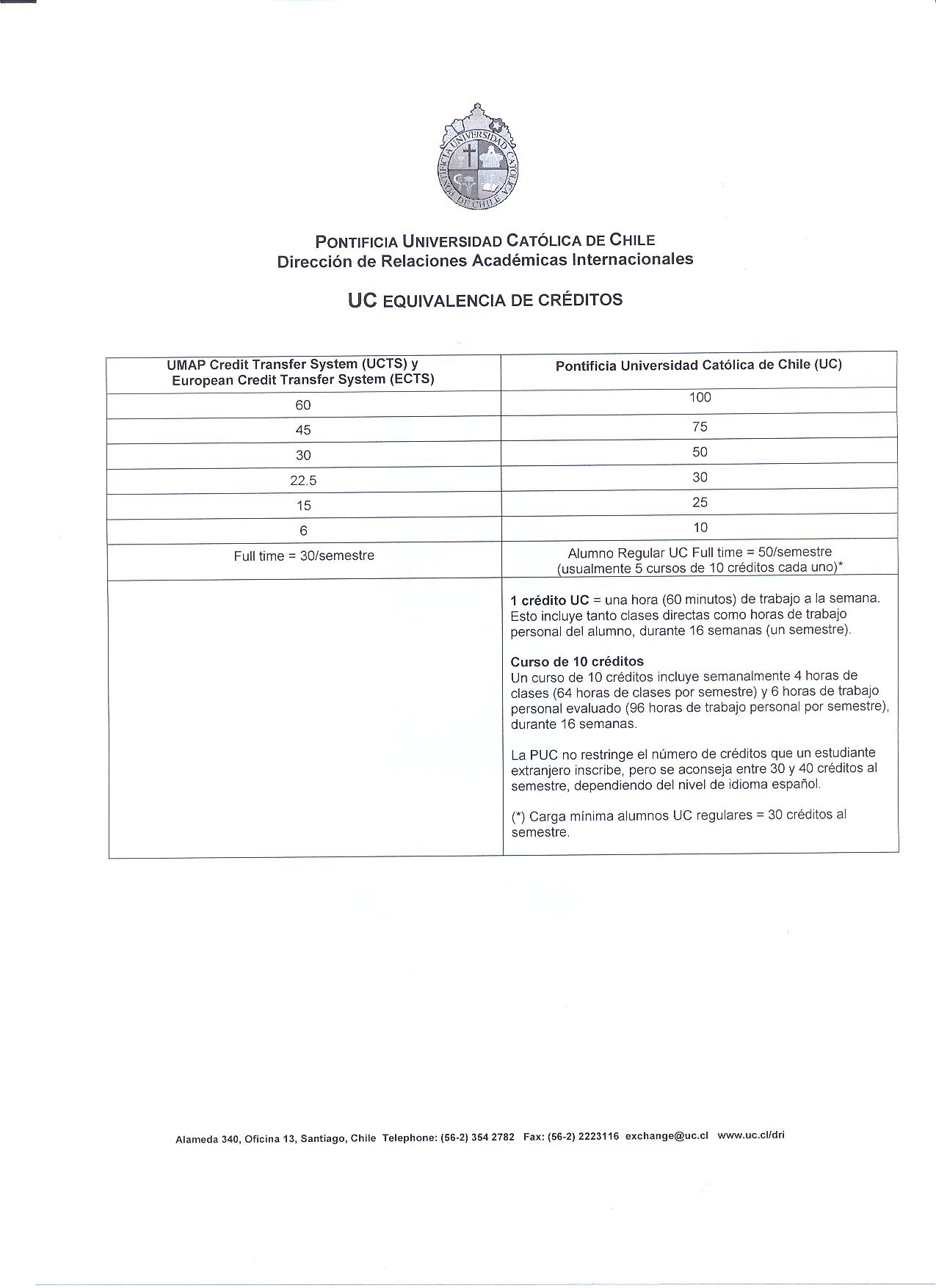 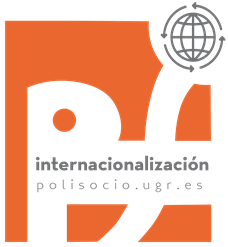 EQUIVALENCIA DE CRÉDITOS NO ECTS
En los destinos no Erasmus la equivalencia de créditos es muy variable y por ello debéis aportar a vuestro/a tutor docente toda la información que permita establecer la equivalencia de créditos entre ambas universidades.
¿Cómo saber la conversión de créditos cuando no son ECTS?

Lo habitual es trabajar en horas docentes (horas de clase presencial): es decir, 
en una asignatura determinada ¿cuántas horas de clase hay a lo largo del semestre? 
En España, las asignaturas de 6 créditos tienen exactamente 60 horas de clase,
siendo el horario de 4 horas a la semana, durante 15 semanas que dura el semestre
universitario. Por tanto, 10 horas serían 1 ECTS.

También se puede tomar en cuenta el número de créditos (por ejemplo
créditos uruguayos) que un estudiante ordinario uruguayo hace durante un semestre
y esa cantidad de créditos equivaldría aquí a 30 ECTS.
“Todavía no estoy segura/o de si voy a irme al destino que me han asignado”
Contacta con oriccps@ugr.es para:

 Informarte del enlace donde renunciar (Sede Electrónica) ya que, de no hacerlo, tendrás problemas en el momento de tu automatrícula (te salen las asignaturas sin grupo).
 Comunicarlo a la universidad de destino si ya hubieses sido nominado/a.
No enviar tu nominación a destino o retrasarla si tienes dudas.
 Quitarte de todas las listas de contactos.
FAQs
“Soy estudiante de la Doble CC Políticas-Derecho, ¿cómo hago mi Acuerdo de Estudios?”

Para las asignaturas del plan de estudios de CC. Políticas deberás proceder tal como hemos indicado (Paso 1)
Para las asignaturas del plan de estudios de Derecho deberás consultar la web y si tienes dudas preguntar a oriderecho@ugr.es 

En el Acuerdo de Estudios Erasmus+ (Paso 2) por Sede Electrónica sí se incluyen todas las asignaturas (tanto las de CC. Políticas como las de Derecho)
“Soy estudiante de la Doble CC Políticas-Derecho y cada año solicito la beca MEC, ¿cúantos créditos debo de matricular?”
El nº de créditos mínimos para beca MEC varía según el curso:

1º: 78
2º: 72
3º: 75
4º: 78
5º: 75

En esos créditos computan tanto los que se realizan en movilidad (incluidos en el Acuerdo de Estudios) como los que se matriculen con grupo para cursar en la UGR.

En el último año se pueden matricular menos del mínimo, los que falten para completar el plan de estudios.
“Hace casi un mes que enviasteis mi nominación a la Universidad de destino y todavía no he recibido ninguna respuesta”.

 Lo primero es informarnos a nosotros, que confirmaremos si está bien enviado el e-mail de nominación o completado el procedimiento de nominación online y contactaremos con la universidad de acogida para ver si hay algún problema.
 Mira en la web de tu Universidad de destino a ver si es que tendrías que hacer algún trámite de inscripción on-line y no lo has hecho. 
Comprueba cuándo es el “deadline”, puede que no contacten contigo hasta que no tramiten todas las solicitudes
“No tengo costumbre de consultar mi cuenta de correo de la UGR ¿pasa algo?”

Sí, puede pasar que te quedes sin cobrar, que no te admitan en la Universidad de destino o que pierdas el año 🤷‍♀️
 
Consejos para gestionar la cuenta:
- Abrir una carpeta donde ir guardando los mensajes importantes (recuerda: en la bandeja de entrada se borran pasado un tiempo)
 Borrarte de algunas listas de distribución por un tiempo
Entrar mínimo una vez a la semana
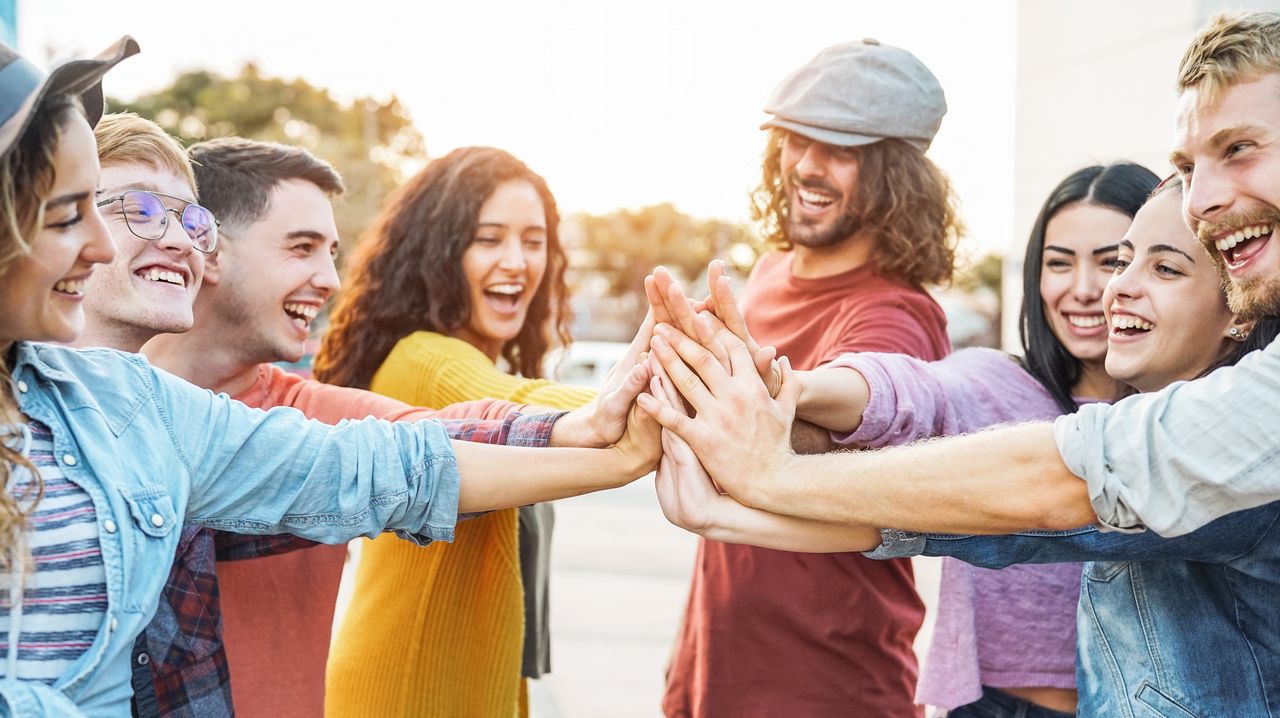 IMPORTANTE
Contacta con l@s estudiantes que van al mismo destino que tú
Desde oriccps@ugr.es vamos a enviar un mensaje a todos los que vais al mismo destino para que os pongáis en contacto y poder recabar la información y ayudaros entre vosotr@s (además de facilitar también nuestro trabajo). 
Es aconsejable que los/as estudiantes que vayan a un mismo destino realicen los trámites de manera simultánea (envío documentación al destino, firma de Acuerdo de Estudios,…).
“Hay muchas cosas que hacer pero
 ¿qué es lo más inmediato?”
Checklist:
Estudiar el procedimiento de admisión y anotar en tu agenda todos los plazos (web de universidad de destino).

Hacer los trámites con la Universidad de destino.

Hacer el Paso 1 con el tutor docente.

Hacer el Paso 2 en la Sede Electrónica.

Firmar la documentación OUT Erasmus + en la Sede Electrónica (julio).

Y siempre, siempre, consultar el correo electrónico de la UGR.
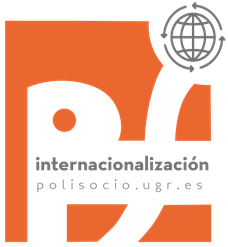 Tutores Docentes de Movilidad Internacional – Movilidad saliente
Serás informado por correo electrónico sobre quién es tu tutor/a y su correo electrónico.
Si para mitad de marzo no has recibido ese mensaje nos puedes preguntar escribiendo a oriccps@ugr.es
Teniendo en cuenta que el Acuerdo de Estudios debe de estar firmado por las tres partes (estudiante, UGR y Universidad de acogida) antes de la incorporación a destino… ¿Cuándo hacer el Acuerdo de Estudios?
La respuesta es complicada pero la idea es: 

NI MUY PRONTO NI DEMASIADO TARDE

Ni tan pronto como para que haya que estar haciendo cambios en breve cuando publiquen oferta académica 2025/26 ni tan tarde como para que se te pase el plazo que tenga la Universidad de destino para enviárselo.
Lo ideal sería ir haciendo ya el paso 1 y tenerlo firmado por el tutor/a pero NO SUBIRLO A SEDE ELECTRÓNICA hasta no estar seguro/a de que no habrá cambios.
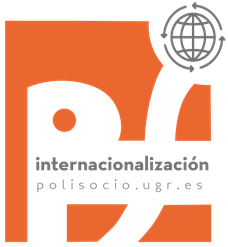 Equipo de Internacionalización de la Facultad de CC. Políticas y Sociología:
Vicedecana de Internacionalización:
Guadalupe Martínez Fuentes
Personal de Administración:
Susana Fernández Alcázar
Noel Mesa Torres
https://polisocio.ugr.es/movilidad-internacional.php
oriccps@ugr.es